Detection and description of peritoneal metastases by CT
Prof Gina Brown
Royal Marsden and Imperial College, London,  UK
Gina.Brown@rmh.nhs.uk
www.slideshare.net/GinaBrown3
T4 PERITONEAL DISEASE
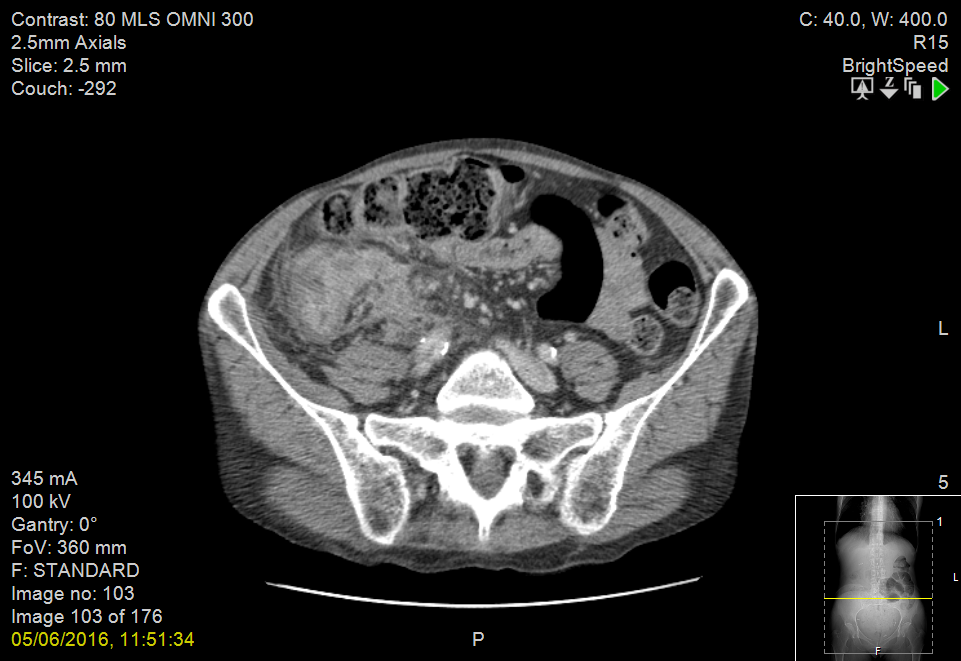 Zones
Cardiophrenic
Subdiaphragmatic
Subcapsular
Morrisons pouch
Omentum
Mesentery
Pelvic
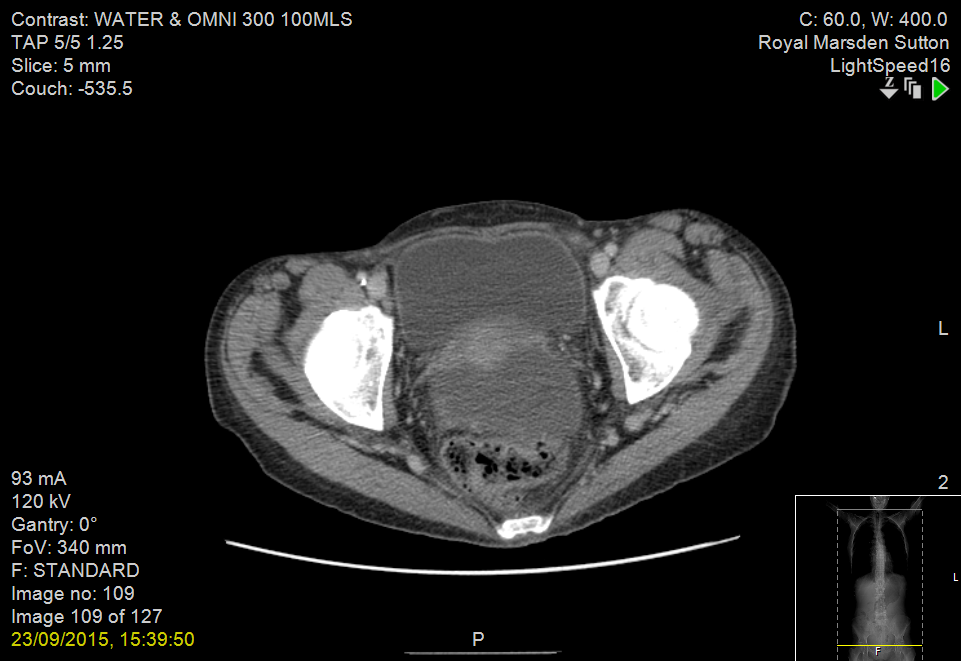 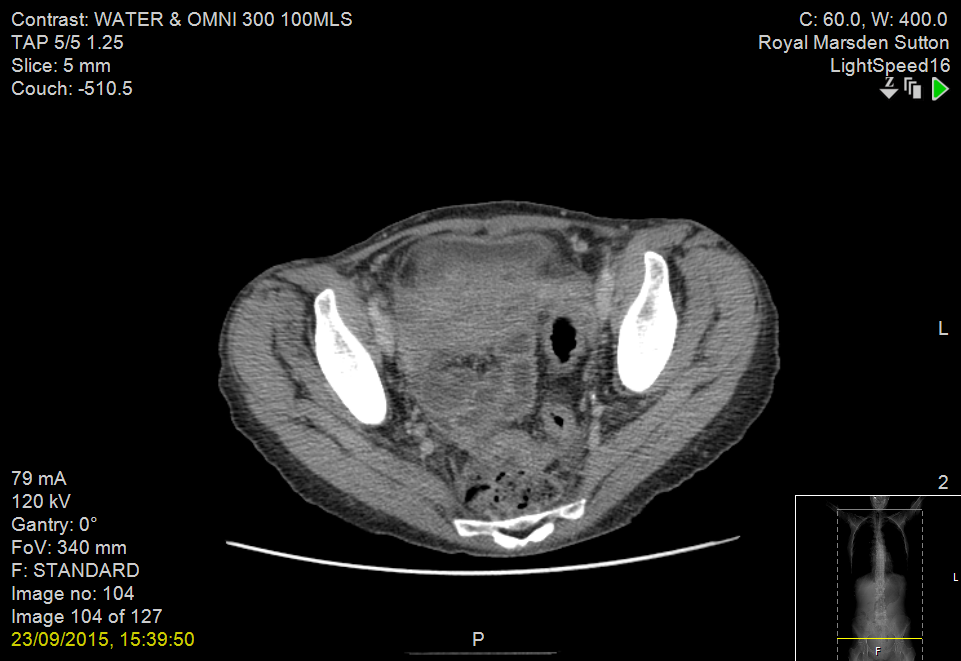 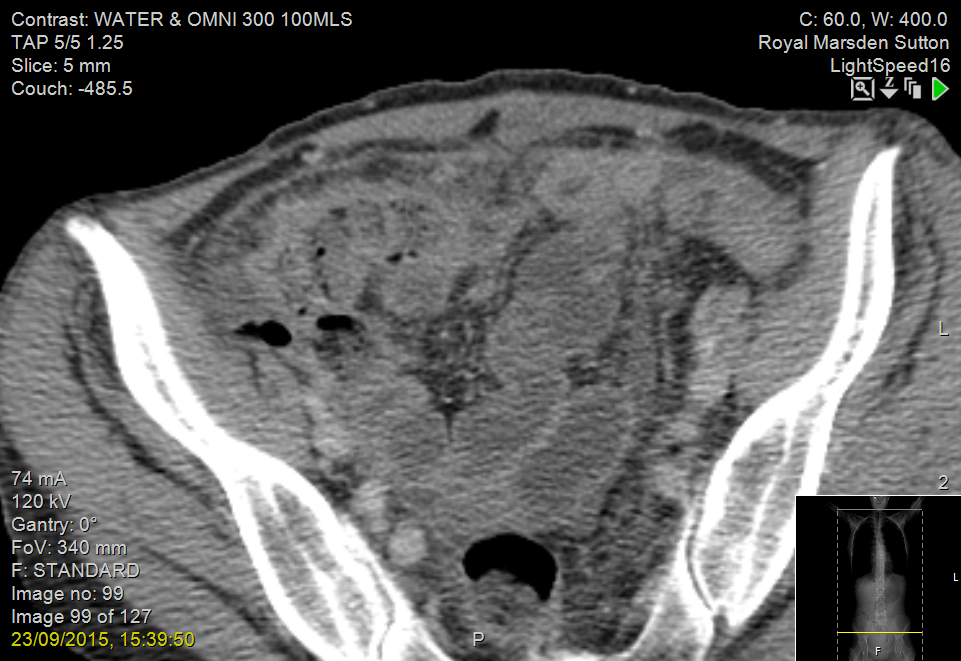 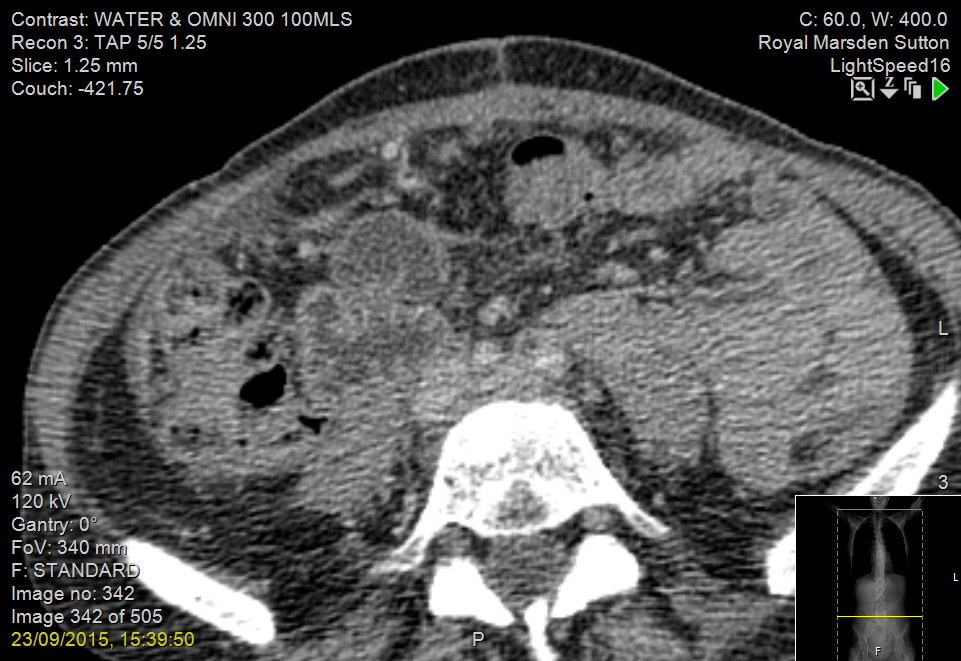 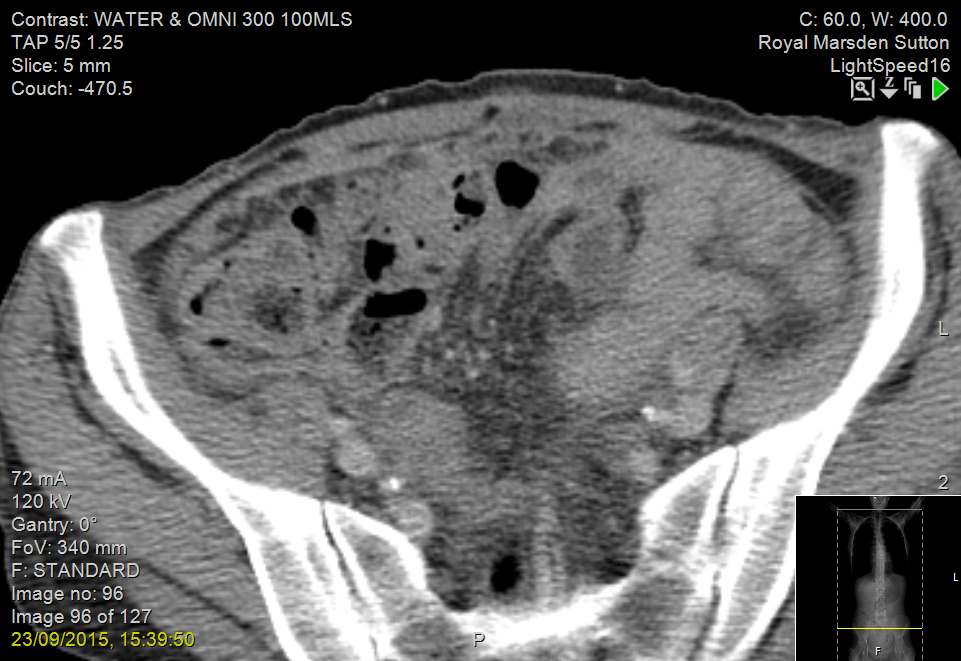 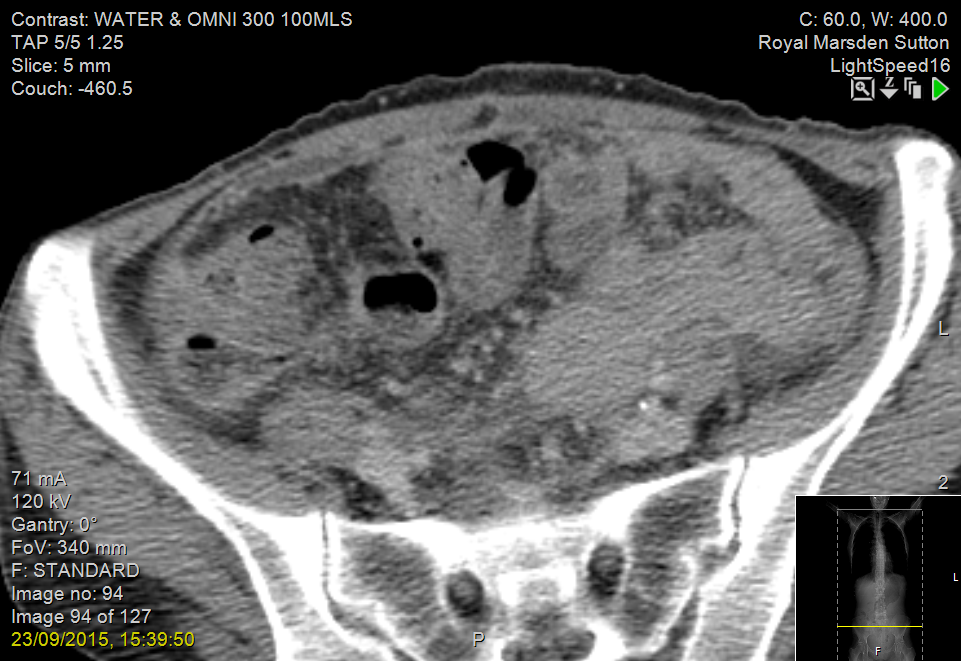 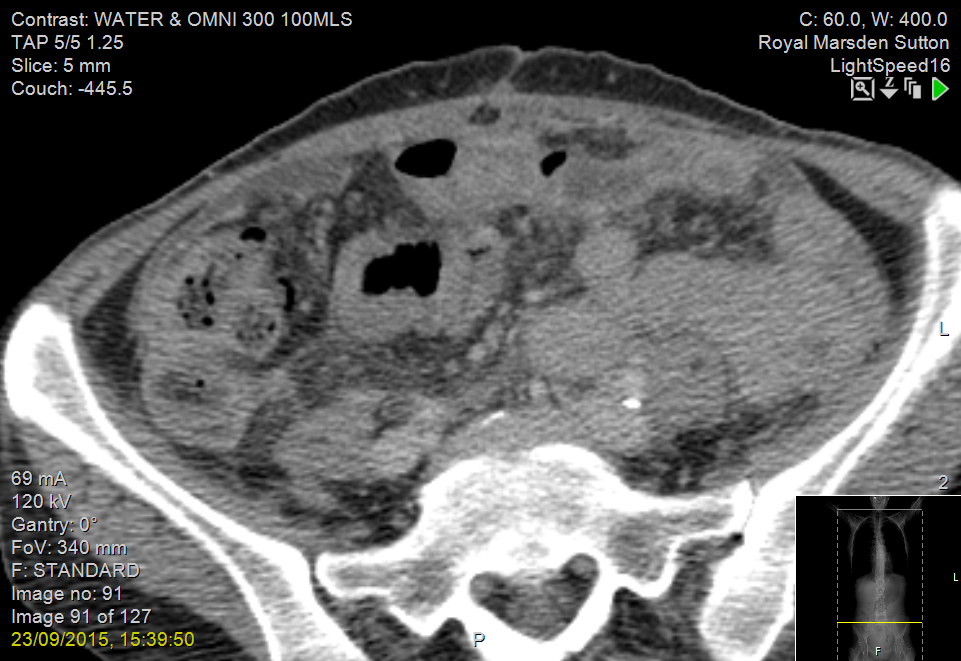 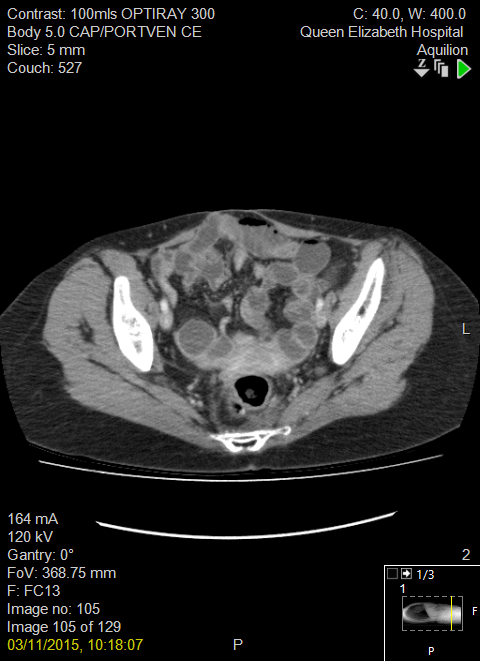 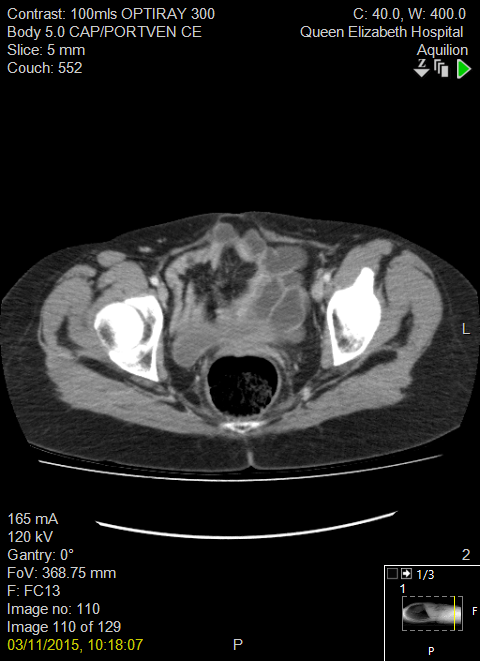 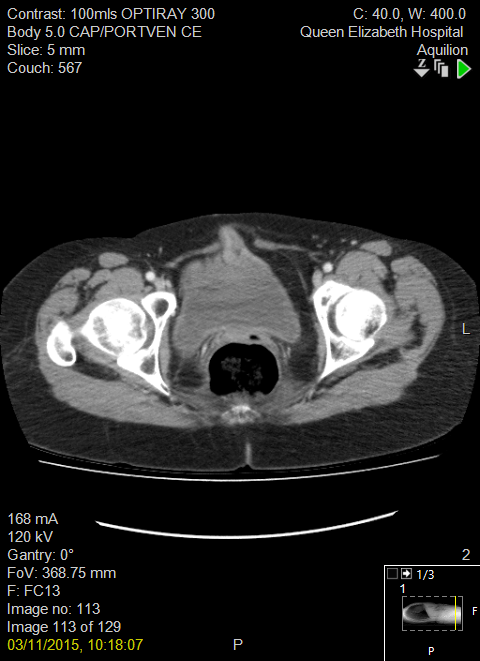 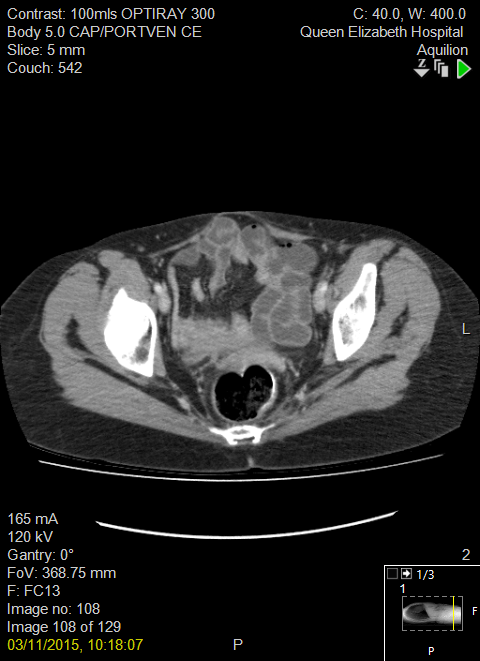 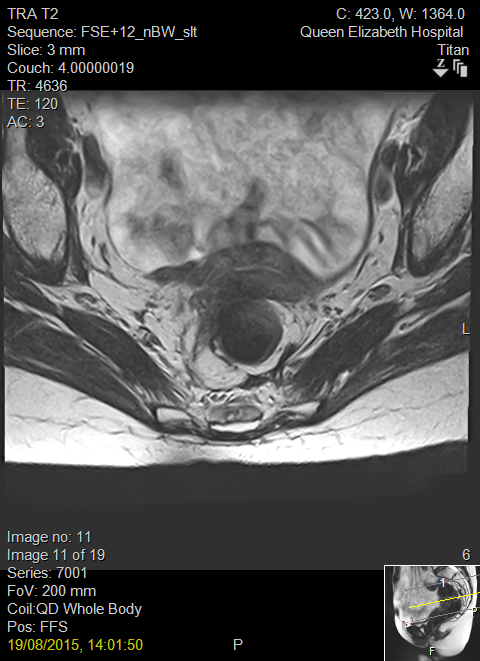 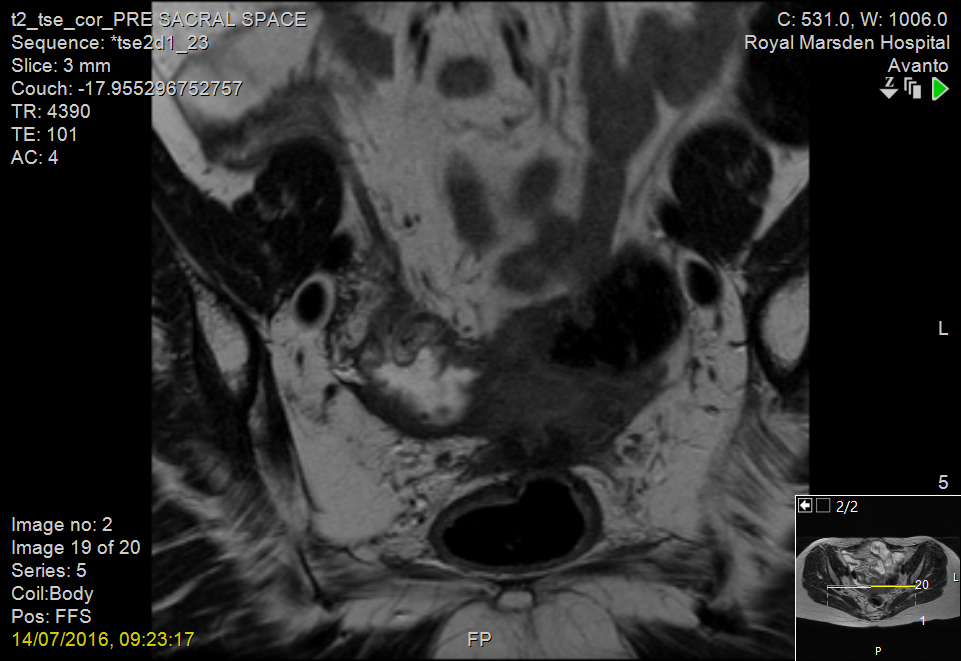 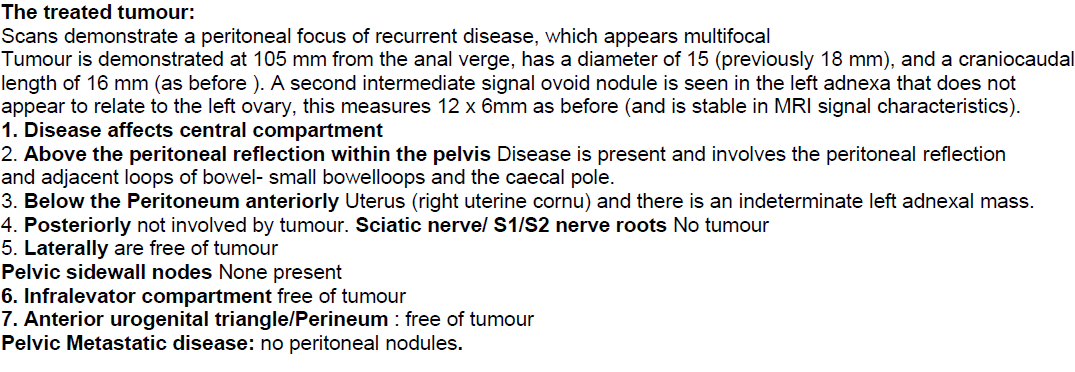 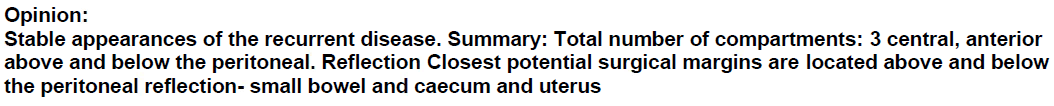 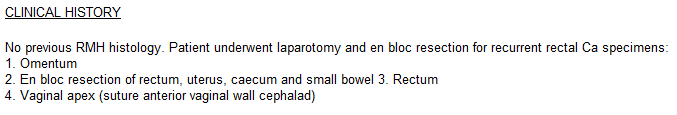 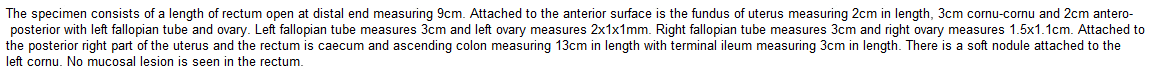 CONCLUSIONRecurrent rectal adenocarcinoma involving large bowel wall, extramural tissue, right parovarian tissue and right ovary in specimen B. There is a separate deposit in vaginal tissue in specimen D.
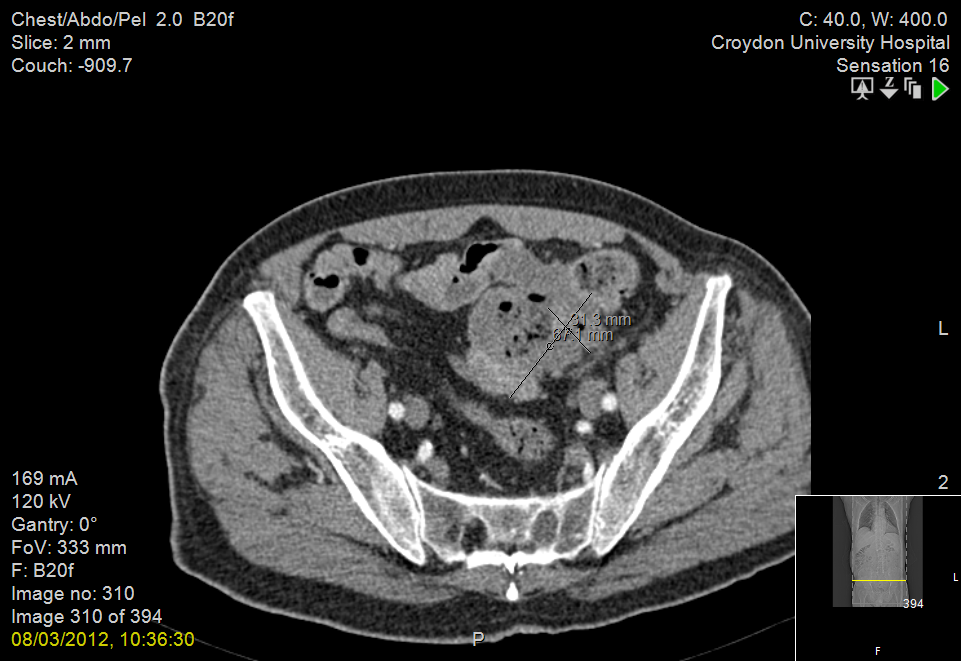 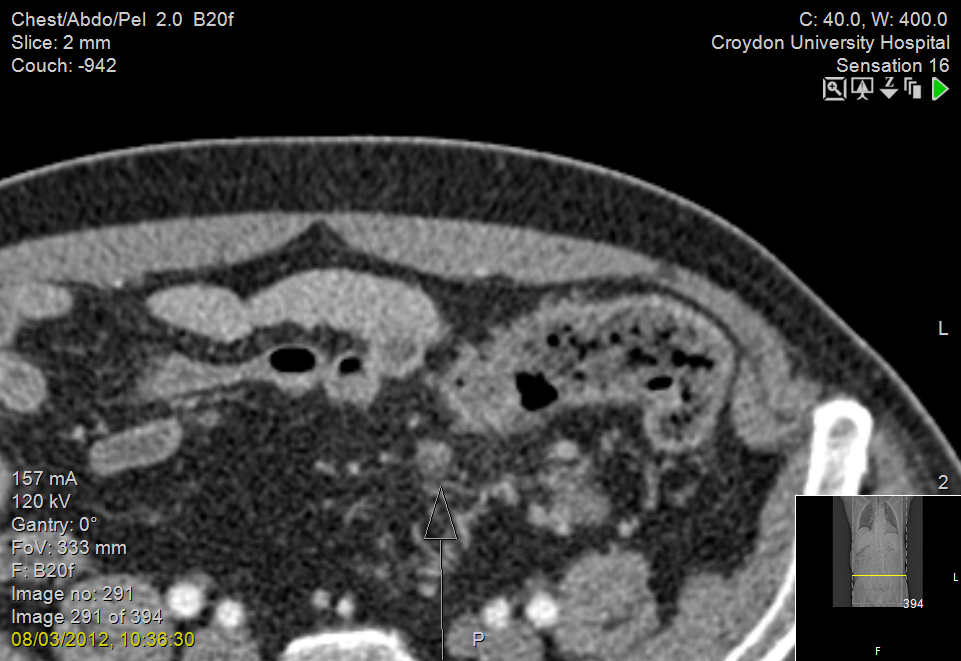 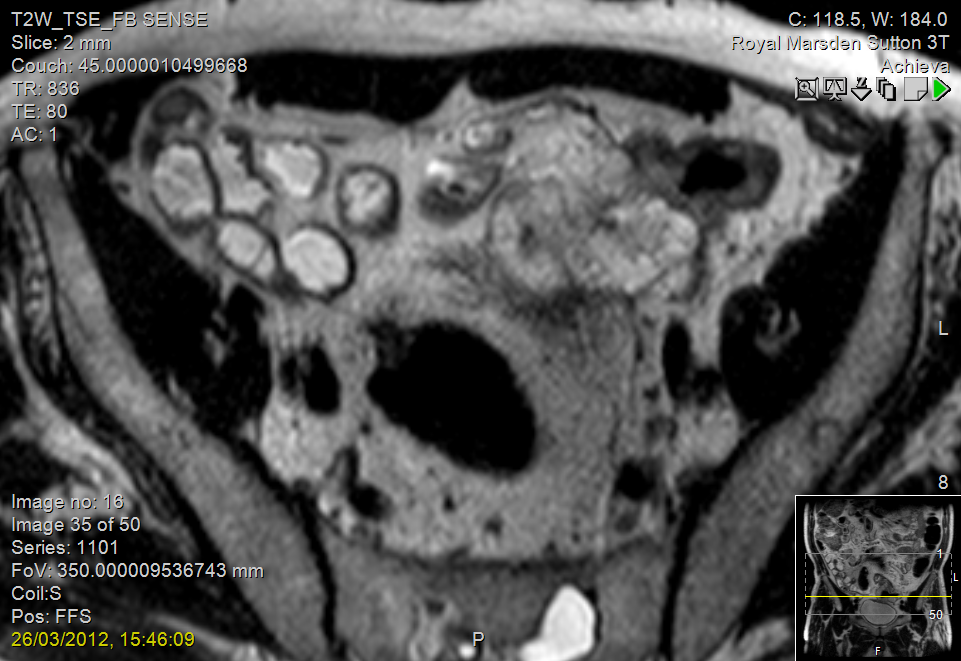 MDT CT report
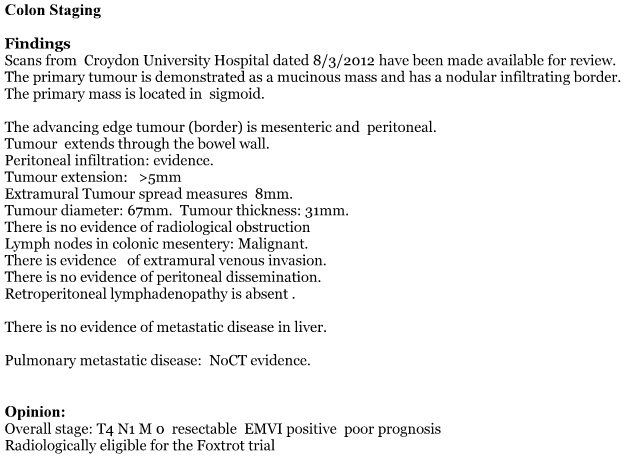 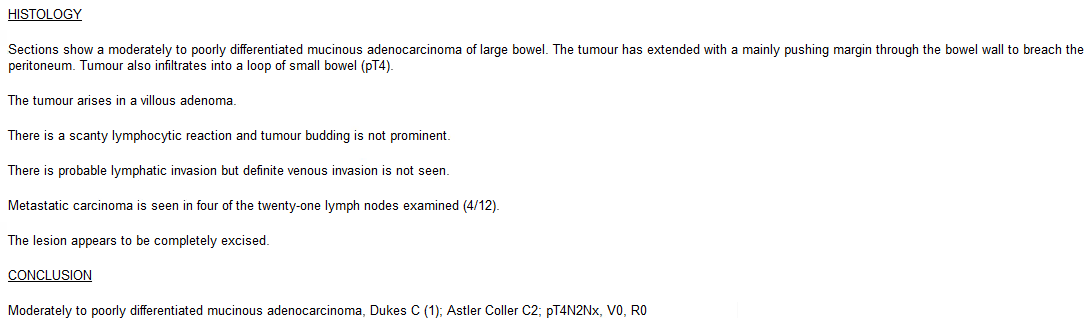 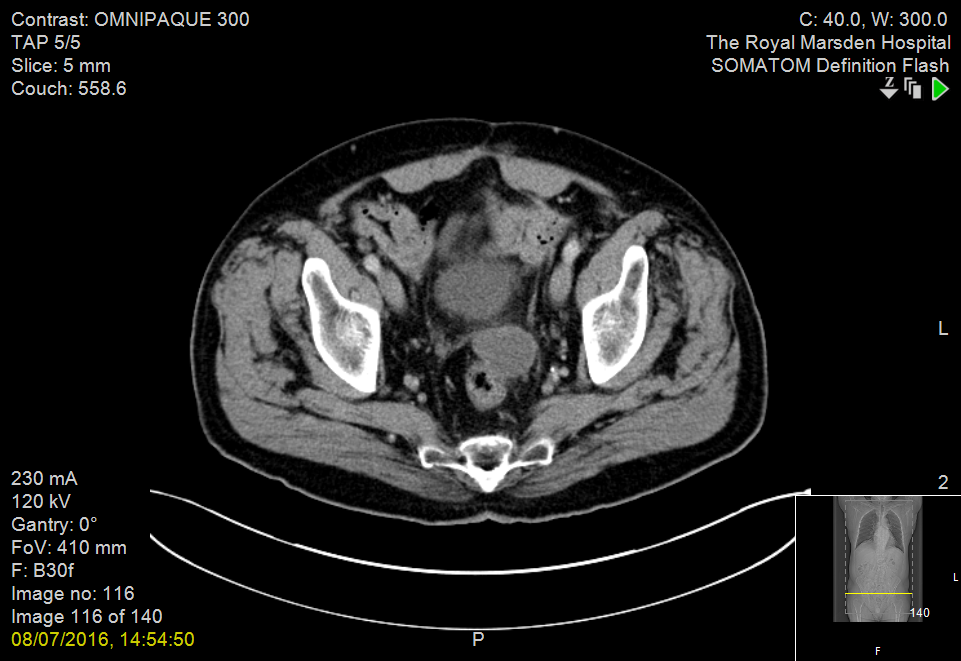 Early signs
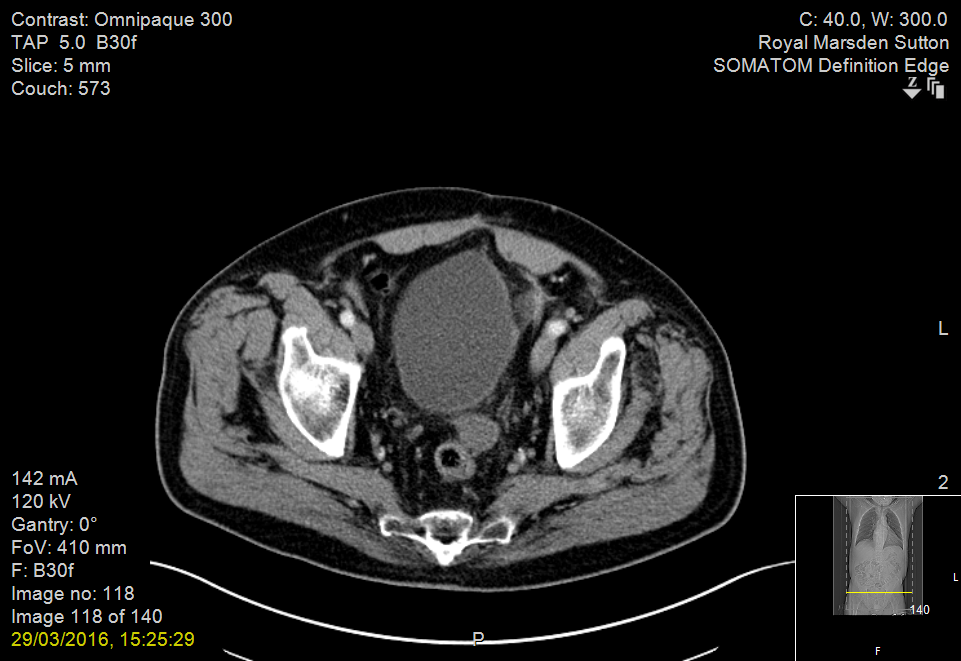 Krukenberg
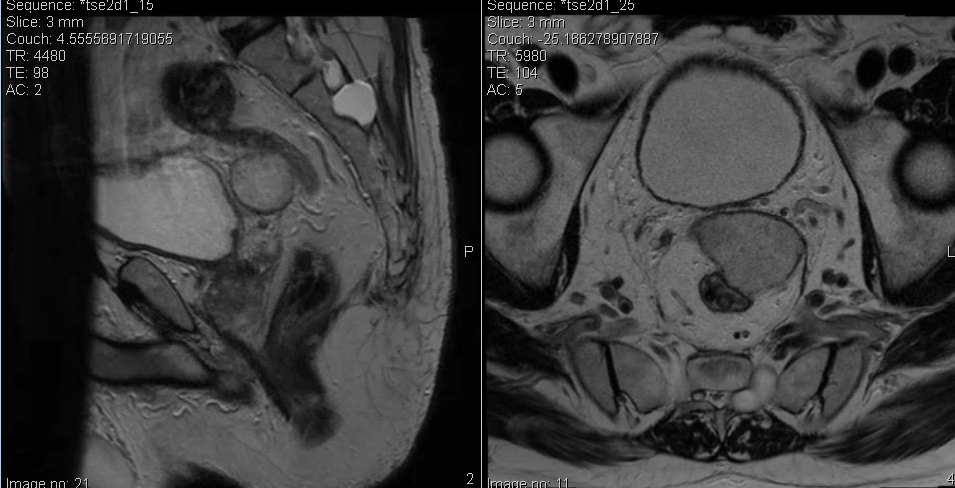 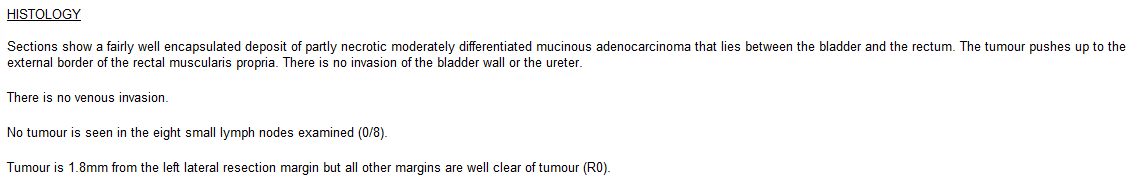 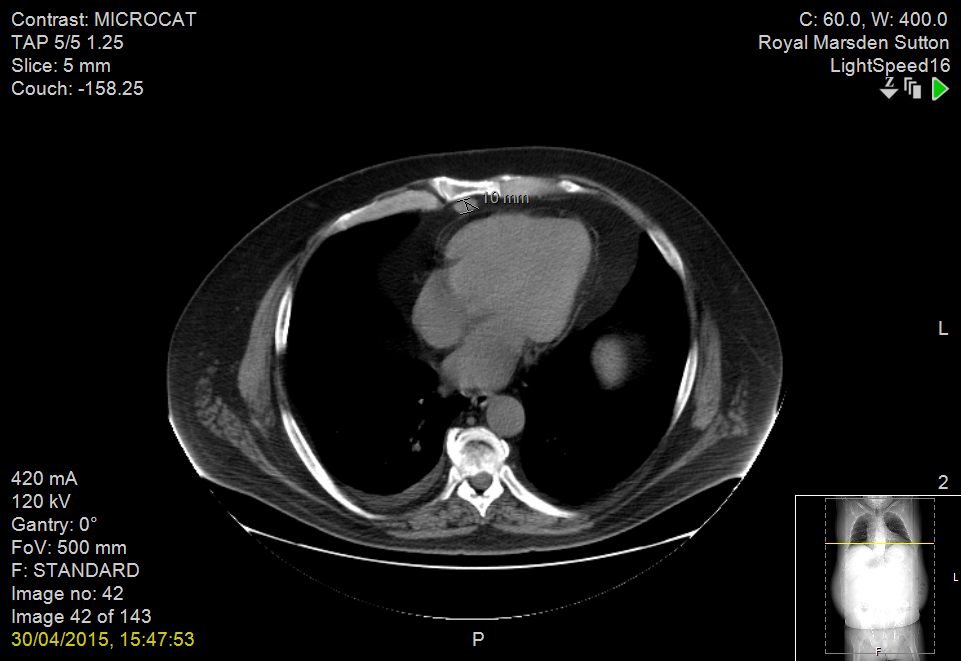 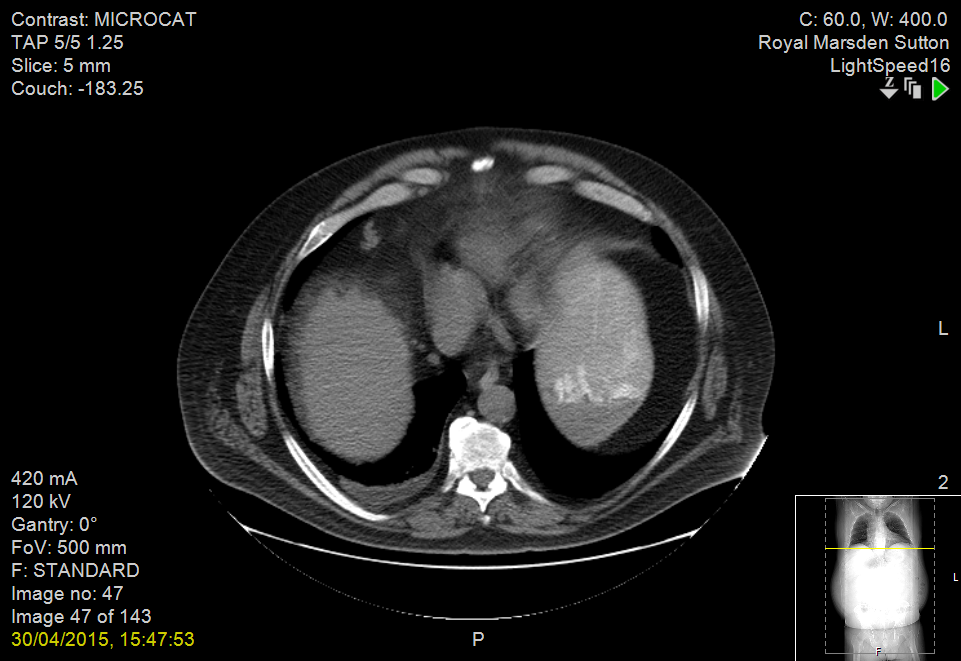 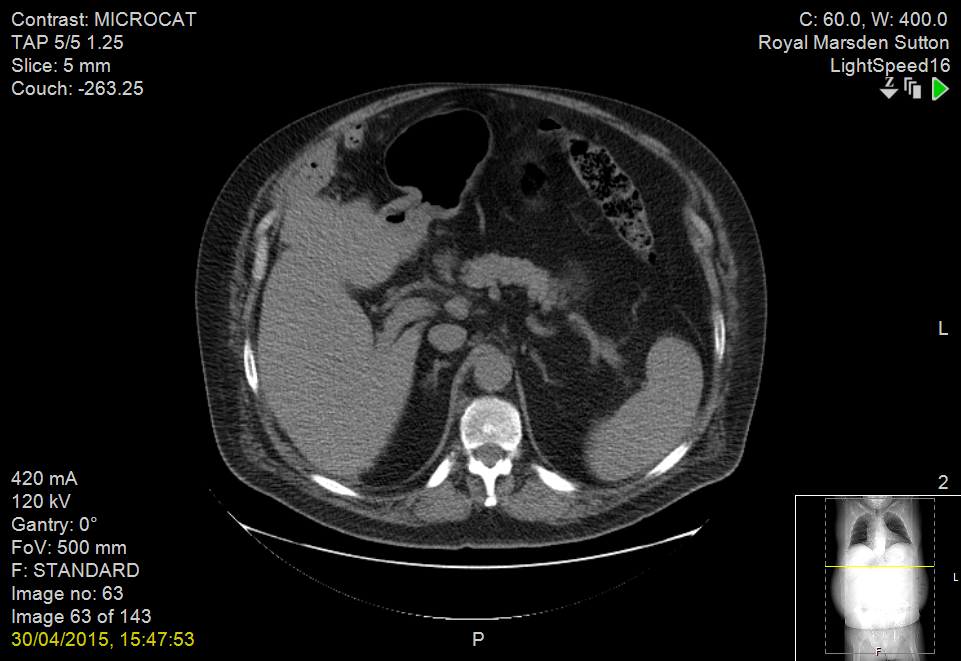 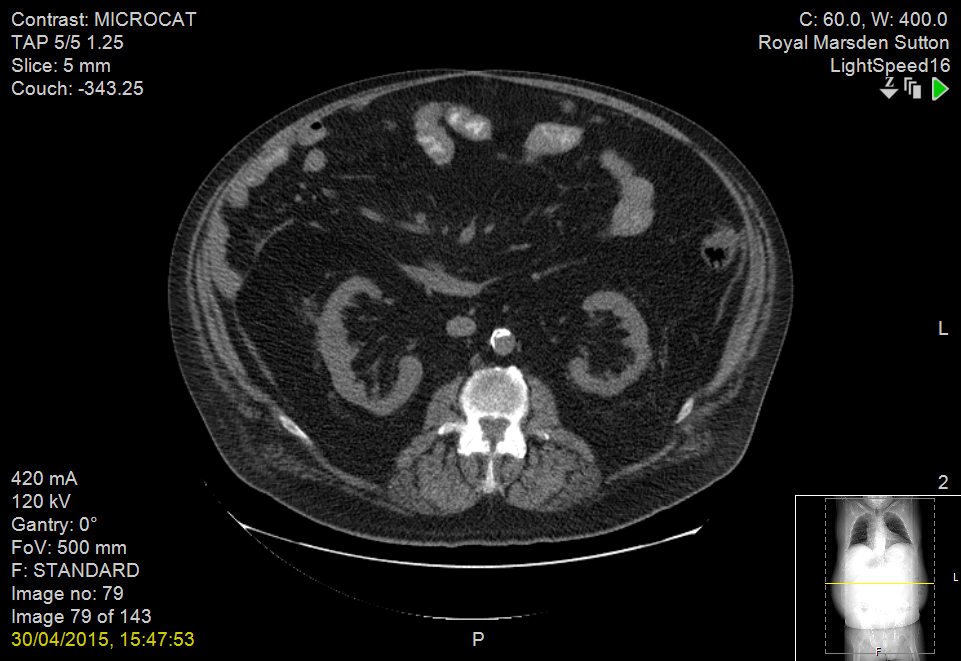 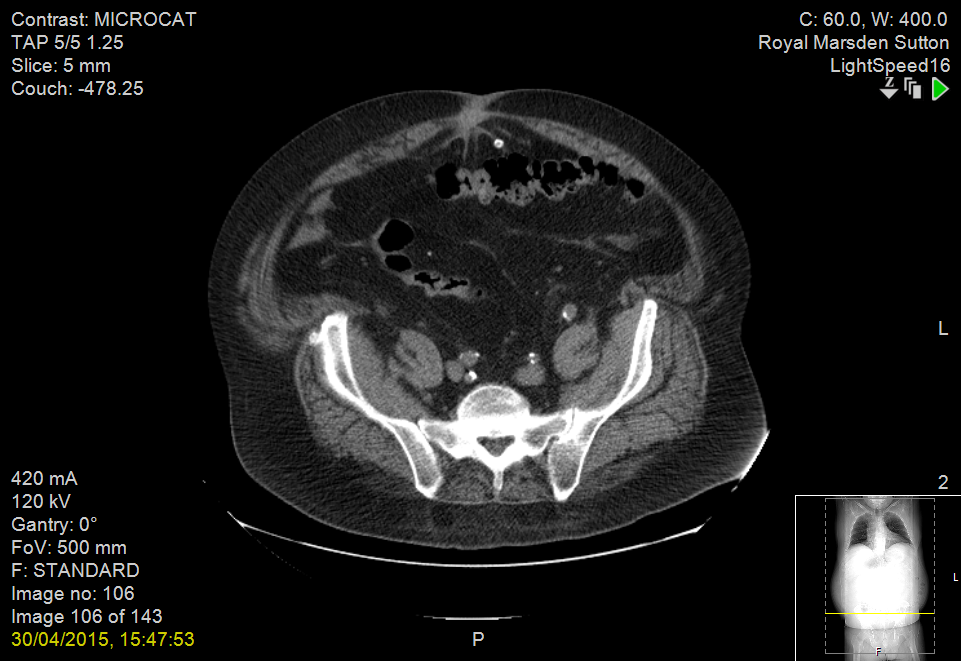